DEPARTAMENTO  DE CIENCIAS HUMANAS Y SOCIALES
CARRERA DE EDUCACIÓN INFANTIL

 
TEMA:

INFLUENCIA DEL VÍNCULO AFECTIVO DE LAS MADRES Y PADRES DE FAMILIA EN LA AUTOESTIMA DE LOS NIÑOS/AS DE 4 A 5 AÑOS DEL CENTRO MUNICIPAL DE EDUCACIÓN INICIAL “CARAPUNGO”.- PROPUESTA DE SOLUCIÓN


AUTORAS:
Patricia Alexandra Morillo Andrade
Andrea Maribel Trujillo Tamayo


Octubre - 2011
El niño es como un barro suave donde puedes grabar lo que quieras... pero esas marcas se quedan en la piel... Esas cicatrices se marcan en el corazón... Y no se borran nunca. 

Zenaida Bacardi de Argamasilla
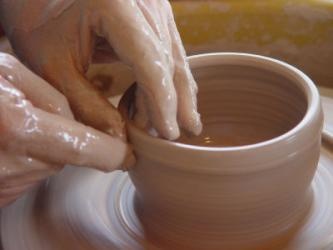 CONTENIDO
Planteamiento del problema
DIFICULTAD EN EL DESARROLLO PICOLÓGICO,SOCIAL
Objetivos
GENERAL:




ESPECÍFICOS:
Analizar la influencia del Vínculo Afectivo de madres y padres de familia en la Autoestima de niños/as de 4 a 5 años del Centro Municipal de Educación Inicial “Carapungo”.
Identificar los Vínculos Afectivos que influyen en la autoestima de niños/as.

Determinar cómo influyen estos vínculos afectivos en la Autoestima de los niños/as.

Diseñar una propuesta de solución para dicha problemática.
Marco Teórico
EL VINCULO AFECTIVO
El vÍnculo afectivo
John Bowbly
Necesidades básicas.
Acompañamiento amoroso. 
Relación cercana.
Formación del Vínculo
Madre e hijo/a unidos en cerebro y corazón.
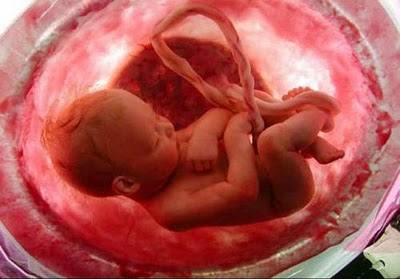 conductas innatas del niño.
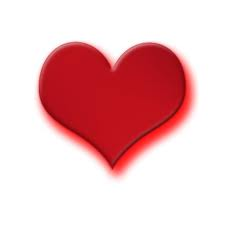 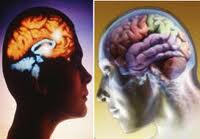 Tipos de vínculo
se acerca y aleja.
 escasa agresividad.
 íntima y relajada.
Seguridad
indiferente.
 ignoran. 
 se mantienen
   alejados.
Evitación
falta de autonomía. 
 dependientes. 
 aproximación y rechazo.
Resistente (ansioso)
miedo a extraños.
 se esconde.  
 aturdidos y tensos.
Desorientado
Confianza en sí mismo.

 Autoestima positiva.

 Autonomía.

 Capacidad de resolver problemas.

 Relaciones sociales satisfactorias.

 Regulación afectiva.

 Capacidad de empatía.

 Asertividad.

Tolerancia a la frustración.
Baja autoestima
Retrasos en el desarrollo
E
S
C
A
S
O

V
Í
N
C
U
L
O
V
Í
N
C
U
L
O

S
E
G
U
R
O
Problemas de comportamiento
Motor
Social
Lenguaje y cognitivo
Trastornos del aprendizaje
Inseguridad
Trastorno de déficit de atención
Ansiedad
Agresividad
AUTOESTIMA
Pensamientos. 

Sensaciones. 

Experiencias diarias.
AMOR A UNO MISMO
BUENA AUTOESTIMA
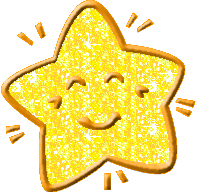 RELACIÓN VÍNCULO Y AUTOESTIMA
Palabras amables 
Besos abrazos
Metodología
Población y Muestra
Técnicas e Instrumentos  de la Investigación
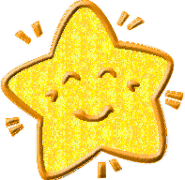 Presentación, análisis e interpretación de resultadoInstrumento No. 11. Encuesta dirigida a los docentes
1. ¿Usted cree que la autoestima y el vínculo afectivo entre padres e hijos se relacionan y de estos dependen la formación  de su personalidad?
2. Usted cree que el afecto que se les dé a los niños/as en el hogar influye en la autoestima que presenta en el aula de clases?
2. ¿Cuáles son las características que usted ha observado en los niños/as de su clase cuando no  poseen un buen vínculo afectivo con sus padres?.
3. ¿Qué actividades realiza con los niños/as  para fomentar una buena autoestima y/o llenar carencias afectivas?.
Instrumento No. 21. Guía de observación aplicada a los niños/as.
1. ¿Mantiene expresiones cariñosas con sus compañeros/as?.
2. ¿Se siente feliz e importante cuando lo toman en cuenta?.
3. ¿Demuestra cariño a su profesora?.
Instrumento No. 32. Encuesta dirigida a Padres de Familia
1. ¿Con quien  pasa el niño/a, el mayor tiempo?.
2. ¿Qué sentimientos provocó en  usted el embarazo de su hijo/a?.
3. ¿Cómo demuestra su afecto y autoestima  a su niño/a?.
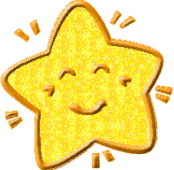 CONCLUSIONES
La falta de presencia de los padres y madres de familia en la atención directa de los hijos/as; no  permite a los niños/as tener vínculos afectivos seguros y una buena autoestima.

La gran mayoría de los padres de familia no se dan el tiempo necesario para compartir y estimular la autoestima de los niños/as, piensan que pueden llenar los espacios de no pasar con sus hijos/as con recompensas materiales.

En un gran porcentaje los padres y madres de familia al momento de enterarse que estaban esperando a su hijo/a su sentimientos fueron de tristeza, rechazo; es por tal razón que los niños/as no tienen adecuados vínculos afectivos entre ellos. 

Los niños/as  al momento de compartir con sus compañeros/as en el aula de clases como en el receso demuestran comportamientos agresivos,  palabras hirientes y a su ves dificultad para relacionarse con sus pares.

La mayoría de los niños/as   demuestra  desinterés, desmotivación, aislamiento  y no expresan ningún tipo de cariño a su docente y sus pares.
RECOMENDACIONES
Incentivar a los padres de familia a realizar en el hogar actividades con los niños/as para que les permitan potencializar la creatividad, estimular la autoestima y estrechar  la relación padre-hijo.

Es importante que los padres y madres de familia, tomen en cuenta que para ayudar a su niño/a es fundamental los límites y la disciplina, ya que el niño/a necesita límites precisos, consistentes, adecuados y claros; eso se logra con respeto, firmeza, delicadeza pero sobre todo mucho amor.

Los docentes deben tener más expresiones afectivas, que ayuden a los niños/as a levantar su autoestima con palabras motivadoras,  a no permitir que el niño/a pase triste,  a que se aísle constantemente y a que no pueda relacionarse con los demás niños/as.

 Las docentes y padres de familia deben saber que el aporte afectivo es    indispensable pero no confundir con la permisividad y sobreprotección .
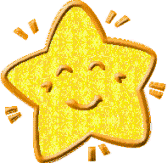 PROPUESTA ALTERNATIVAMANUAL DE ORIENTACIÓN “FORTALECIENDO LA AUTOESTIMA MEDIANTE UN VÍNCULO AFECTIVO SEGURO”
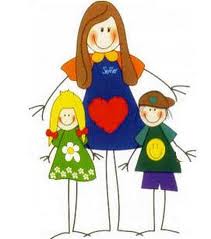 Introducción	
Justificación                                                                                                                         
Objetivos
Descripción de la propuesta:
 ¿Qué es un manual de orientación?
¿Qué utilidad práctica tiene el manual de orientación?                                                                                                                 
¿A quiénes está dirigido el manual de orientación? 
¿Quién va a utilizar el manual de orientación?
Recomendaciones metodológicas para docente , padres y madres de familia           

DESARROLLO DE LA PROPUESTA
DISEÑO DE TALLERES DE CAPACITACIÓN A DOCENTES, PADRES Y MADRES DE FAMILIA  

Manejo de la autoestima en el aula(docentes)
Actividades para docentes 
Manejo de la autoestima (Padres) 
Actividades para padres y madres de familia 
Como me siento yo (niño)
Justificación e Importancia
Objetivos
OBJETIVO GENERAL:
Proporcionar a los docentes, padres y madres  de familia del Centro Municipal de educación inicial Carapungo un “Manual de Orientación” que sirva de guía para afianzar el vínculo afectivo y mejore la autoestima de los  niños/as de 4 a 5 años.
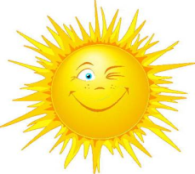 OBJETIVO ESPECÍFICOS:
Estrechar la relación docente niño/a, mediante actividades diarias.

Construir una imagen positiva del niño/a y de cada padre- madre de familia.
 
Crear modelos de padres y niños/as, seguros, cariñosos, con buena autoestima  tanto en casa como en el Centro Municipal de educación inicial “Carapungo”.
Descripción de la Propuesta
¿Qué utilidad práctica tiene el manual de orientación?
¿Quién va a utilizar el manual de orientación?
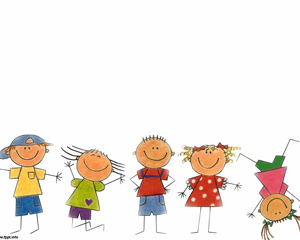 PERFIL Y REQUISITOS QUE DEBE TENER UNA DOCENTE Y  PADRES DE FAMILIA
Recomendaciones Metodológicas para Docentes y Padres de Familia
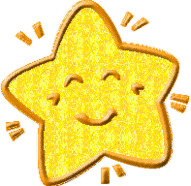 MANEJO DE AUTOESTIMA EN EL AULA(DOCENTES)
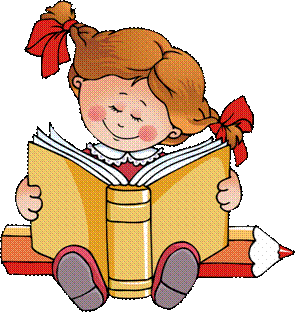 "La gente hace cosas para nosotros. Pueden ser cosas simpáticas y agradables. Pueden ser cosas desoladoras. Pueden ser cosas alentadoras y estimulantes. Pueden ser cosas que restauran nuestro equilibrio, acrecientan nuestra fe y fortalecen nuestras convicciones: pueden darnos nuevas perspectivas y nuevo coraje, pero pueden sumergirnos, también en la desesperación, el temor y el pesimismo."

Cosas de la infancia. Revista Familiar El Comercio 2011
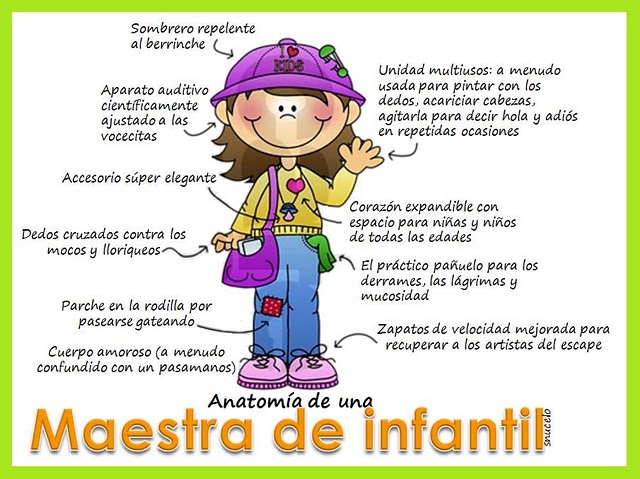 ACTIVIDADES PARA DOCENTES
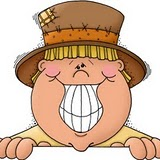 Actividad Nº 1


Tema: El espejito mágico 


Objetivo:
Potenciar la autoestima y el auto concepto a través del conocimiento de sus cualidades y limitaciones.

Recursos: 
Espejo
Libreta
Esferográfico

Duración: 10 a 15 minutos

Ambiente: 
Aula 
Patio 
Sala o ambiente acogedor

Actividad Motivadora 

Cada niño/a se pasara el espejito y dirá todas 
 sus cualidades o lo bonito que es y la maestra  ira anotando 
 en su libreta.
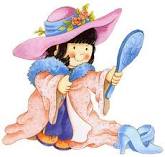 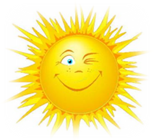 Manejo de Autoestima ( Padres)
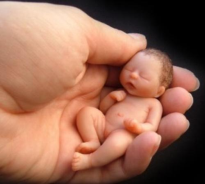 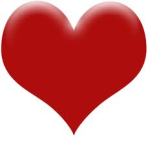 “Está claro que difícilmente podremos enseñar lo que no sabemos o lo que no somos. Los hijos nos dan una oportunidad única para revisarnos y mejorar (seguir igual o empeorar). Quizá podríamos empezar por valorar nuestra propia autoestima como padres, para así aprender a cuidarla, al igual que la de aquellos a los que queremos y a los que nos debemos”.
                                  Concha Bonet Luna y Margherita Brusa.
ACTIVIDADES PADRES DE FAMILIA
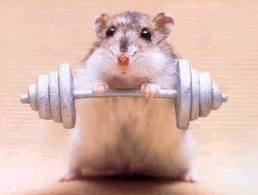 Tema:  Fiesta de Pijamas


Objetivo:

Incentivar a los padres y madres de familia a tener siempre un momento para compartir con sus hijos/as antes de dormir. 


Recursos: 

Almohada; y,
Cobija.
Diferentes cuentos.
 
Duración: 20 A 30 minutos

Ambiente: 

Sala o ambiente acogedor

Actividad Motivadora:

Este será un momento sagrado que el papá y la mamá le van a dedicar a sus hijos/as, el cuento deberá ser narrado de manera diferente; actuando con títeres.
Actividad No. 1
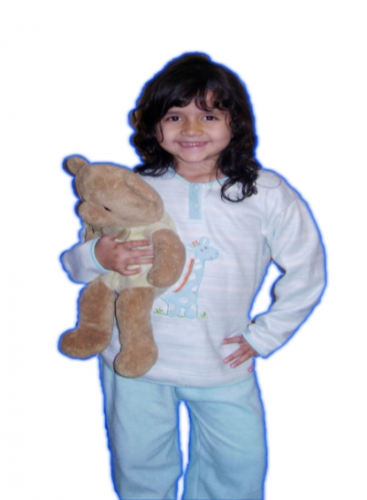 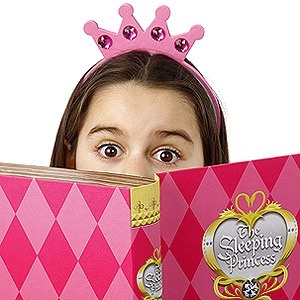 Como me siento yo ( niño/a)
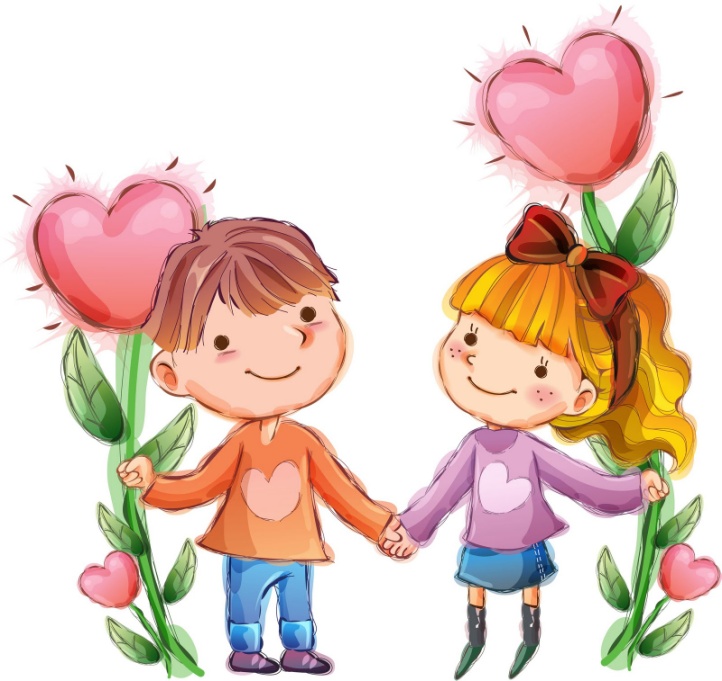 “Un niño que sienta el deseo de conocer el ambiente que lo rodea,
 que experimente una insaciable curiosidad ante
 los fenómenos del mundo natural y social,
 será una criatura que mirara al jardín como
 un lugar maravilloso en el que podrá 
satisfacer todas sus interrogantes”
Anónimo
COMO A MI ME DIERON ESTE VALIOSO MANUAL YO ME SIENTO FELÍZ, PORQUE AL FIN MIS PAPIS Y MAESTRA ME HAN HECHO CASO.
Yo Manuelito me siento.
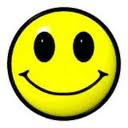 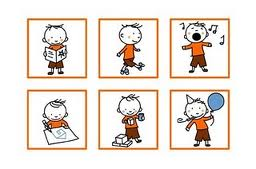 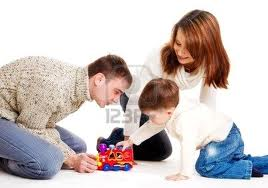 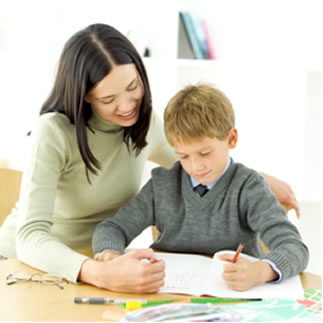